Проект «Снежные чудеса» в средней группе
Актуальность
Экологическое воспитание и образование детей становится актуальным в настоящее время. В 4-5 лет ребенок активнее накапливает опыт и усваивает знания в результате непосредственного общения с природой и разговоров с взрослым. Именно поэтому у ребенка можно заложить основы понимания и взаимосвязи объектов и явлений живой и неживой природы.
Тема проекта способствует созданию необходимых условий в ДОУ по формированию у дошкольников целостного представления о природе: уточнению и расширению знания о свойствах  снега, воды, льда; для общения ребенка с миром неживой природы; развитию у детей любознательности; творческих способностей; познавательной активности; развитию коммуникативных навыков
Тип проекта: познавательно – исследовательский.
 
Продолжительность: краткосрочный,  
с 02 декабря по 13 декабря 2019 года 
 
Возраст детей: средняя группа (4 – 5 лет)
 
Участники проекта: воспитатель, дети средней группы, родители.
 
Объект исследования: снег.
 
Предмет исследования: физические свойства снега.
Цель проекта: Формирование знаний о  неживой природе в зимний период.
Развитие познавательного интереса  и исследовательской активности в процессе экспериментирования со снегом.
 Задачи проекта:
Исследовать, что такое снег, изучить его свойства. Развитие познавательных и творческих способностей детей в процессе ознакомления со снегом через наблюдения и опытно - экспериментальную деятельность:
1.Дать детям представления о природном объекте-снеге, его превращении в воду и в лед.
2.Формировать познавательную активность детей при проведении опытов, экспериментов и наблюдений.
3.Развить любознательность, познавательные интересы, внимание, память, речь, наблюдательность, экологическую воспитанность дошкольников.
4.Закрепить знания о свойствах снега и льда.
5. Вызывать положительнее эмоции, чувство восхищения явлениями в  природе через поэтический образ в стихах.
6.Воспитывать наблюдательность, интерес к родной природе.
7.Учить детей делать выводы,  анализировать полученные результаты путем сравнения.
8. Содействовать воспитанию сотрудничества во взросло – детских отношениях.
Опытно – экспериментальная деятельность
Сколько воды в снеге?
Какие свойства воды, снега и льда?
Остаются ли следы на снегу и на льду?
Морозные узоры
Как заставить снег таять быстрее без источника тепла
Откуда берется иней
Искусственный снег
Сколько в снеге воды?
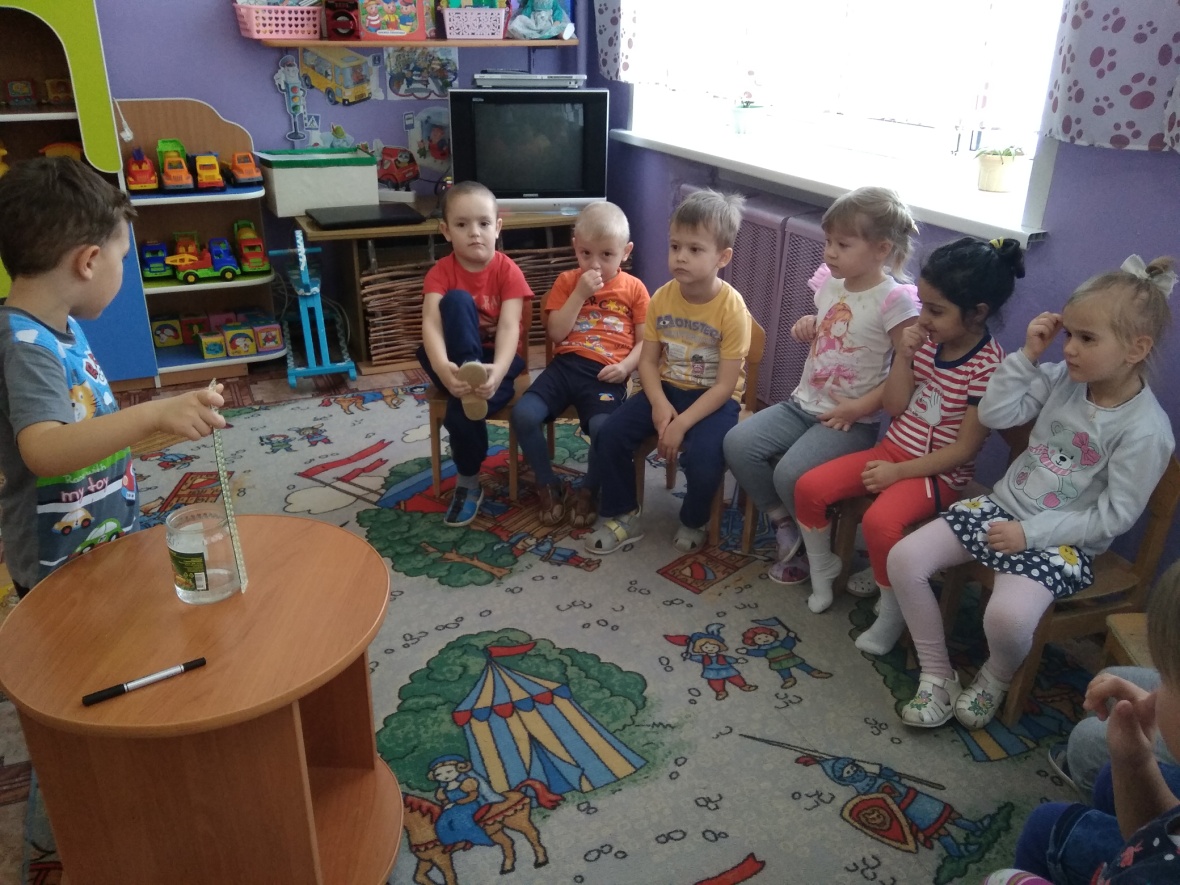 Какие свойства воды, снега и льда?
Остаются ли следы на снегу и на льду?
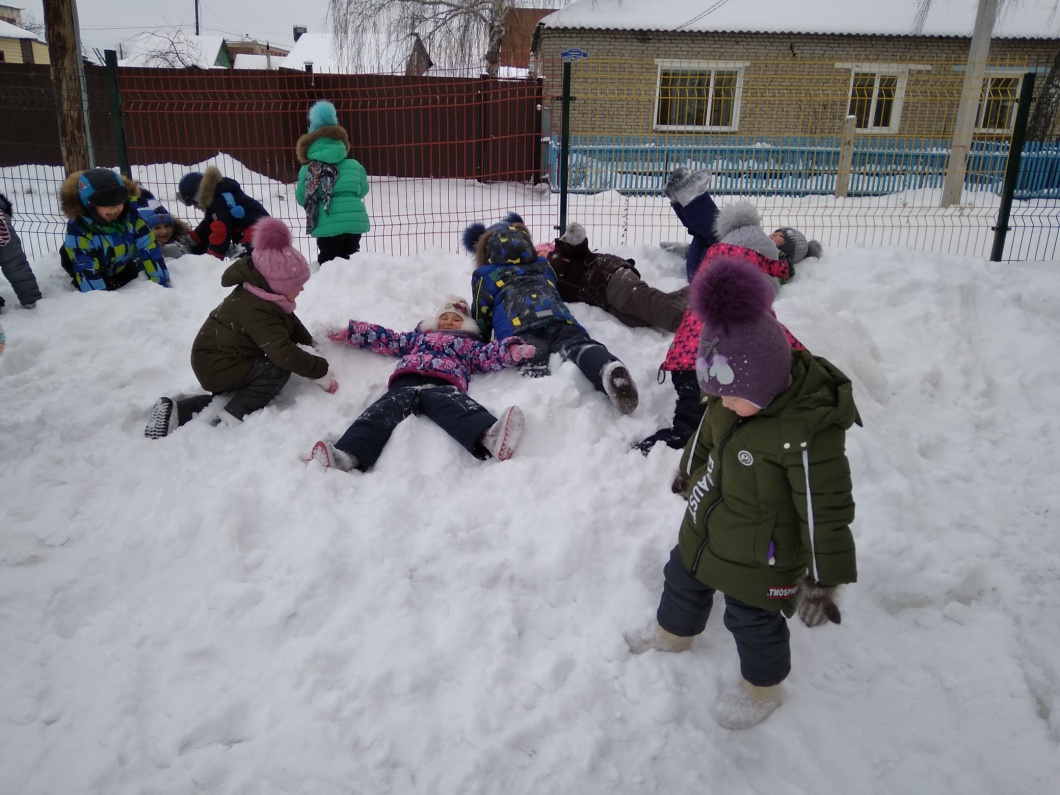 Морозные узоры
Как заставить снег таять быстрее без источника тепла
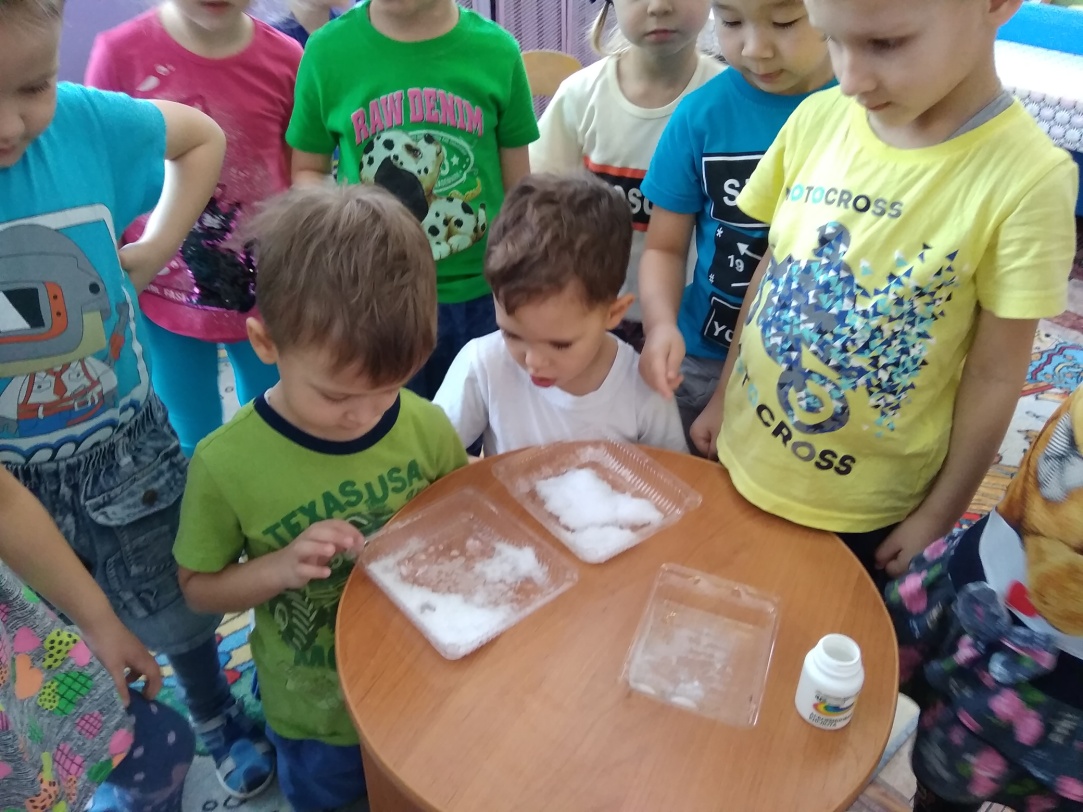 Искусственный снег
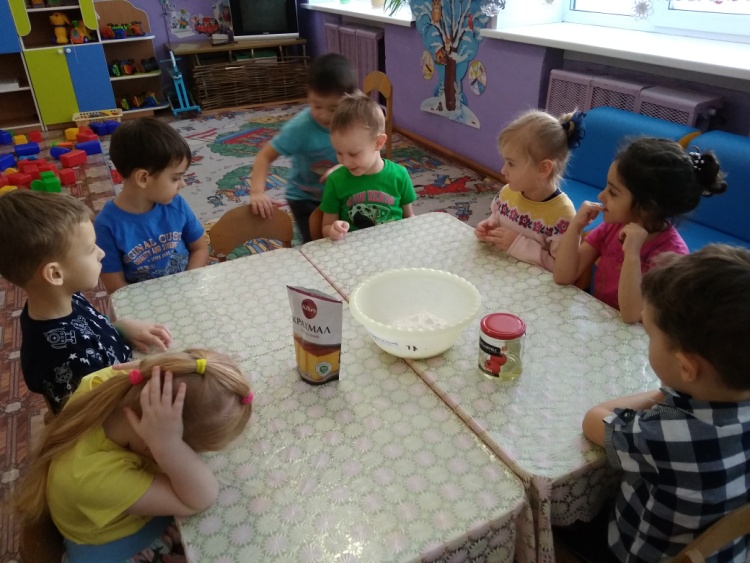 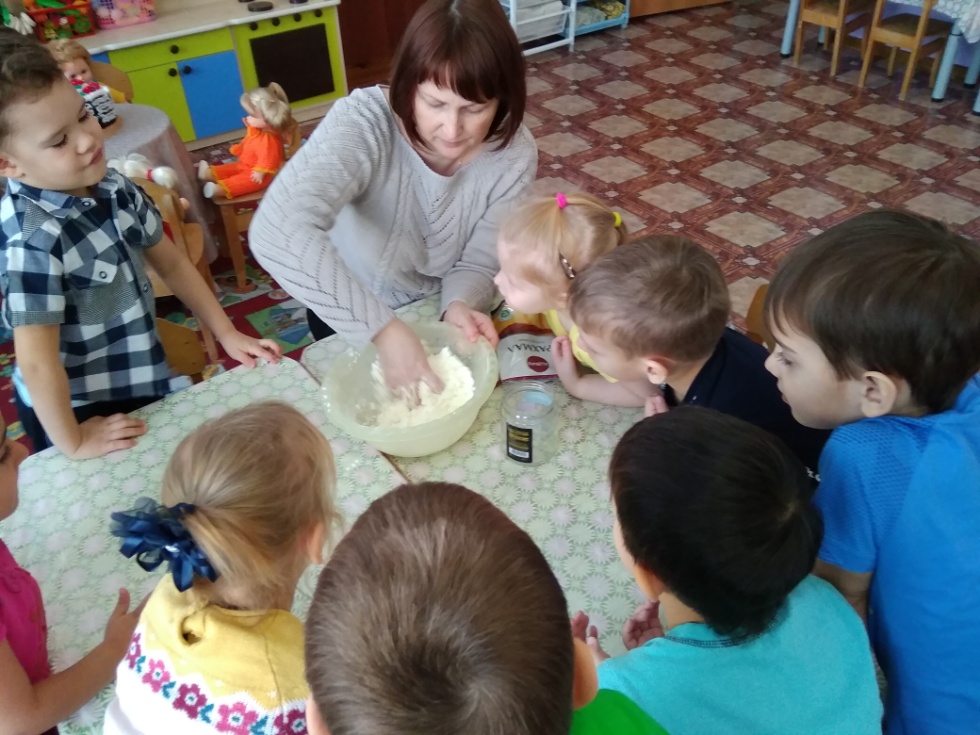 Познавательная деятельность «Снег. Какой он?»
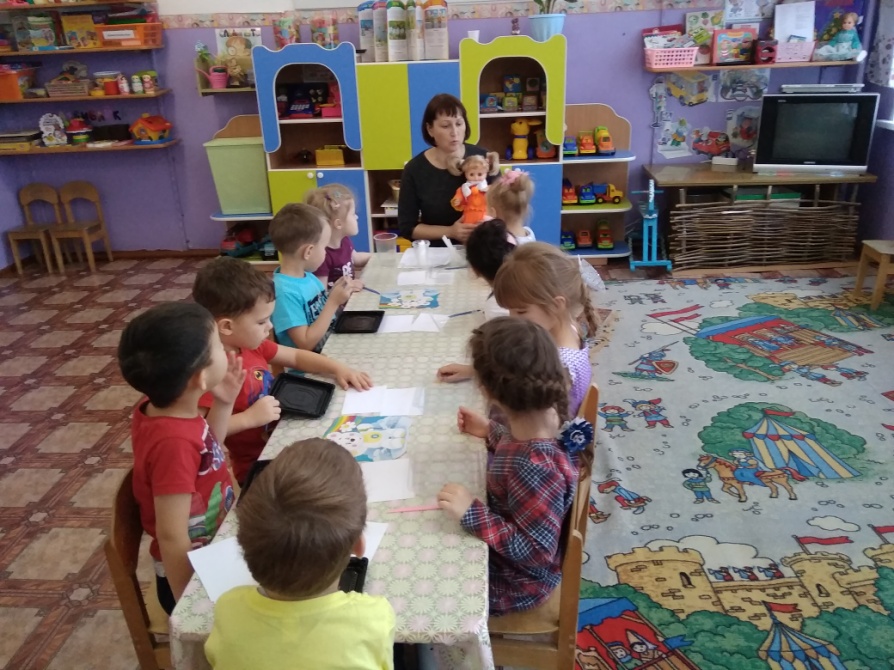 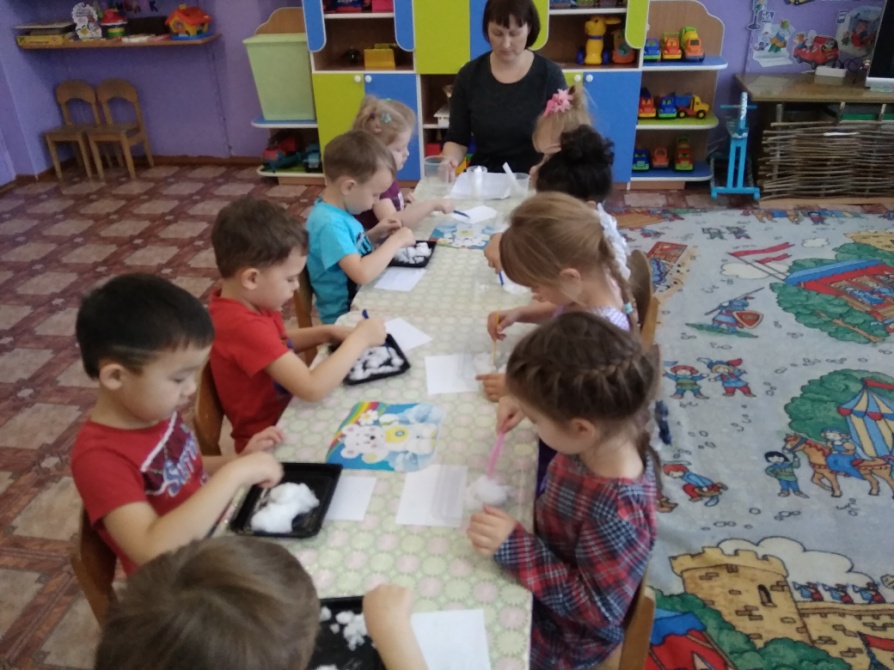 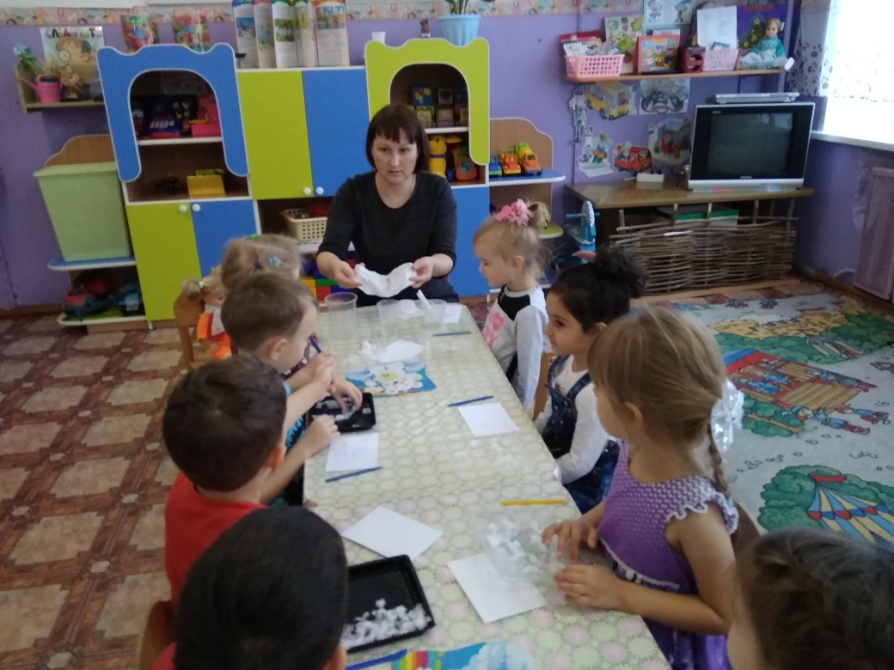 Изобразительная деятельность «Елочки в снегу»
Наблюдения на прогулке
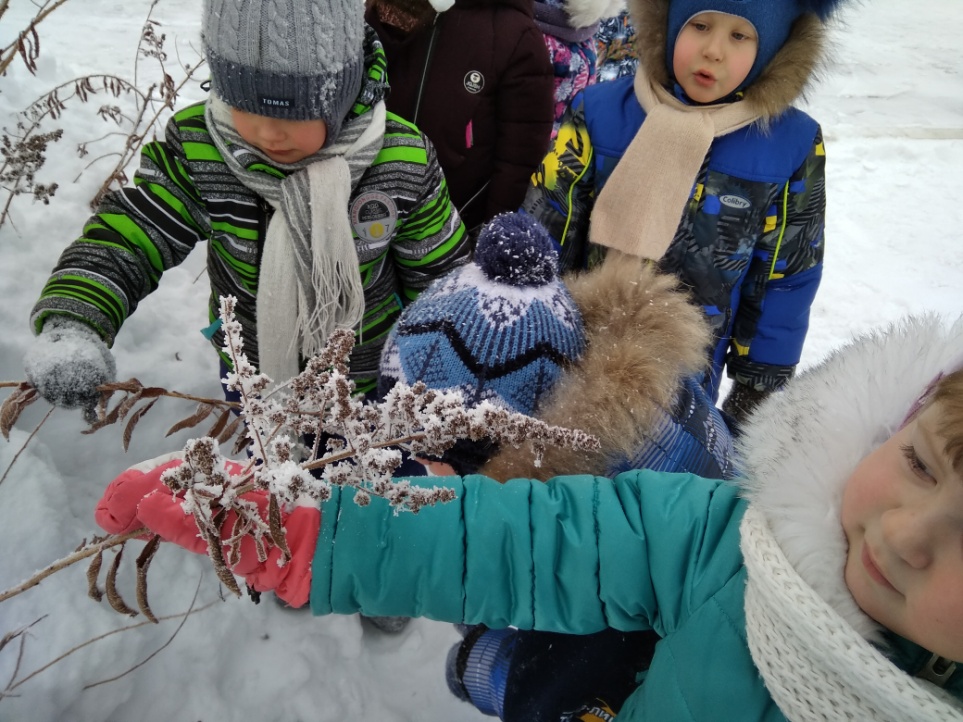 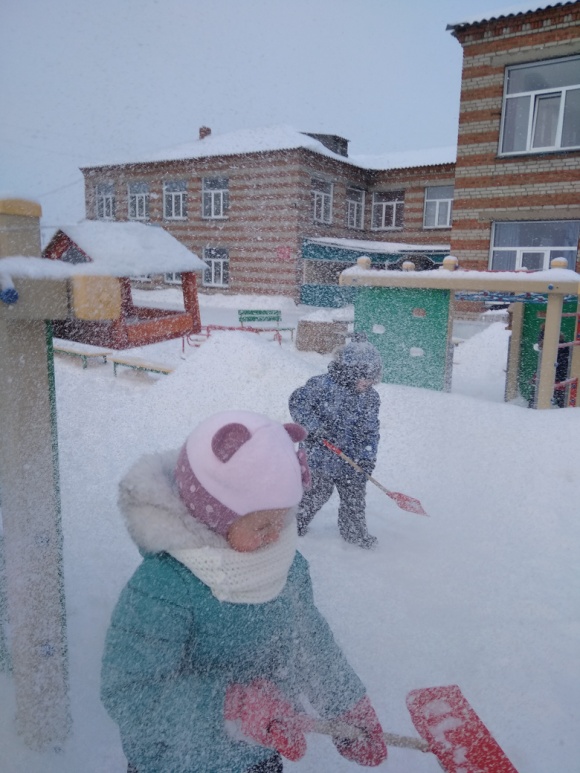 Просмотр развивающих мультфильмов
СРИ «Кукла заболела»
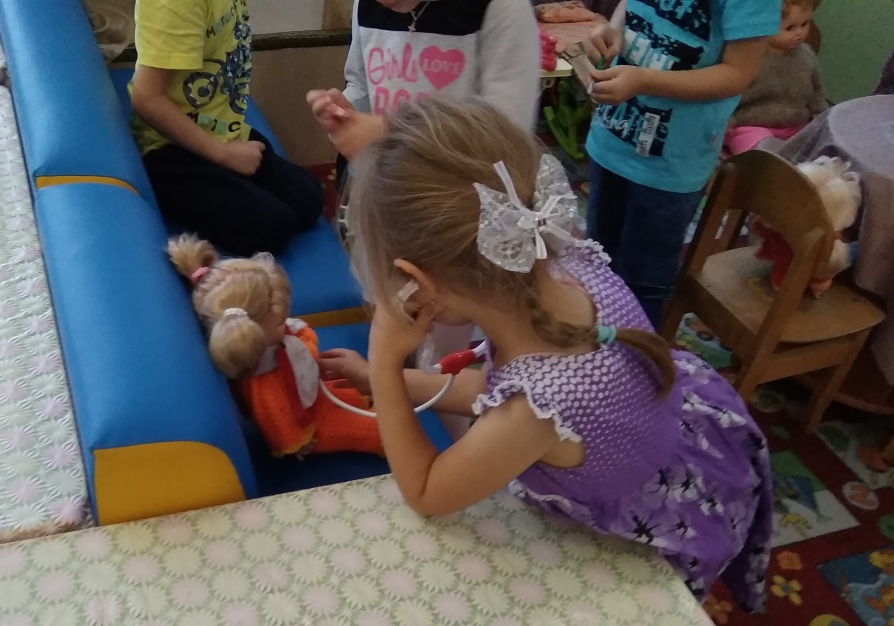 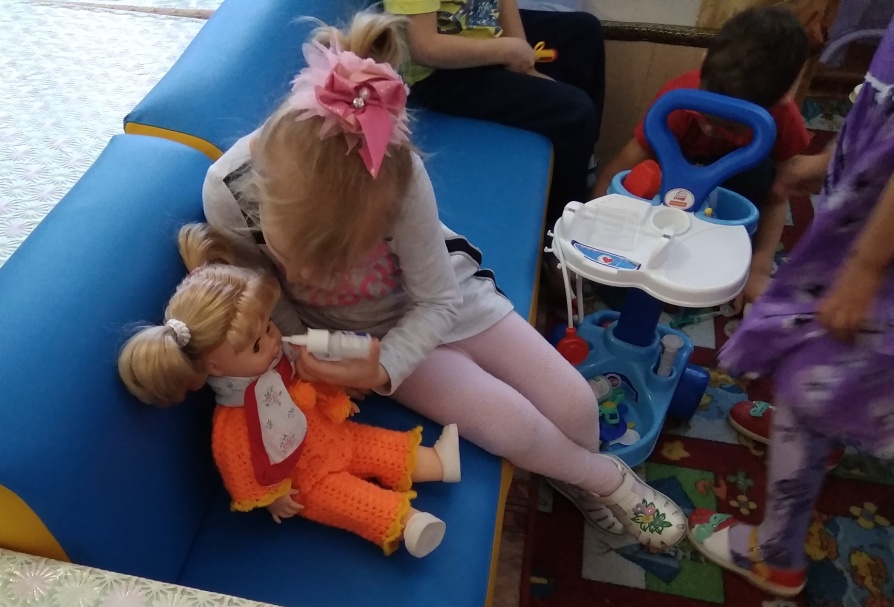 Игра – квест «Спасти Снеговичка – почтовичка»
Игра – квест «Спасти Снеговичка – почтовичка»
Игра – квест «Спасти Снеговичка – почтовичка»
Игра – квест «Спасти Снеговичка – почтовичка»
Игра – квест «Спасти Снеговичка – почтовичка»
Результат проектаЛэпбук «Снег – снежок»
Результат проектаЛэпбук «Снег – снежок»
Результат проектаЛэпбук «Снег – снежок»
Для родителей подготовлены:

-Консультация «Мой ребенок ест снег»;

- Консультация  «Зимние фокусы».
Итог проекта:

- дети расширили знания о снеге, укреплен исследовательский интерес к природе;
- изготовлен лэпбук «Снег - снежок»;
- проведено родительское собрание «Роль семьи в экологическом воспитании ребенка»